Знаки русской пунктуации.Элементарный уровень
Точка (.)
Запятая(,)
Вопросительный знак (?)
 Восклицательный знак(!)
 Тире (–)
Двоеточие (:)
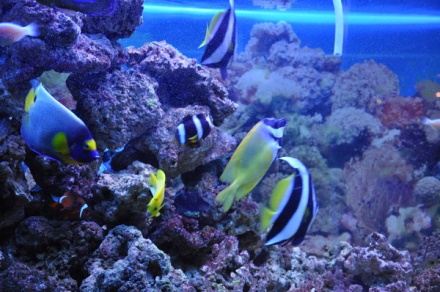 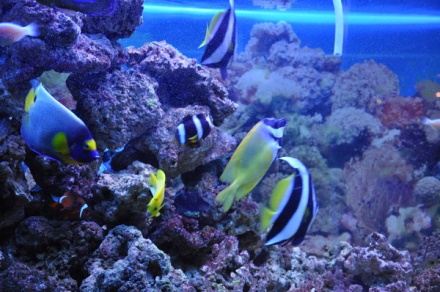 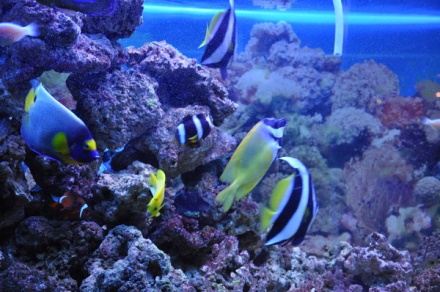 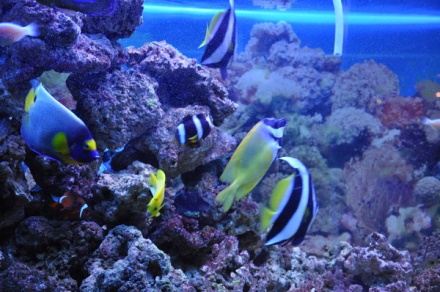 Приветствие
Дорогие друзья!
Смотрите, читайте, запоминайте:
необходимых знаков пунктуации всего шесть.
 Не забывайте ставить их в нужных местах! 
Желаем успеха!
Точка (.)
(.) Точка ставится в конце утвердительного предложения:  
Это мой друг Антон. 
Антон учится в университете.
Запятая (,)
(,) Запятая ставится внутри предложения при перечислении, после слова-обращения, после слов «да» и «нет», если фраза продолжается.
Антон, Нина, Борис − мои друзья .  
Друзья, приходите завтра вечером ко мне в гости!
Вы поедете в субботу на экскурсию?
– Да, поедем./Нет, не поедем.
Вопросительный знак (?)
(?) Вопросительный знак ставится в конце вопросительного предложения.

Кто хочет поехать в субботу на экскурсию?
Когда будут экзамены?
У тебя есть деньги?
Восклицательный знак(!)
(!) Восклицательный знак ставится в конце восклицательного предложения или после отдельно стоящего обращения. 

Какой красивый город! 
 Студенты! Кто хочет поехать в субботу на экскурсию?
Тире (–)
(–) Тире ставится при отсутствии в предложении глагола или глагола-связки. 
Антон учится в университете, а его сестра – в школе.  
Москва – столица России.
Двоеточие (:)
(:) Двоеточие ставится после обобщающего слова перед перечислением. 

Мария купила в магазине разные продукты: рис, мясо, помидоры, хлеб, молоко и сыр.
NB! №1
а) Знаки (.)(?)(!) ставятся в
конце предложения. 
 б) Каждое новое предложение
начинается с большой буквы.
Это красивый город. В нём живёт моя семья.
Москва красивый город? Да, красивый.
Какой красивый город! Я хочу поехать туда.
NB! №2
Знаки (,) (:) ставятся только внутри предложения.

Мария купила в магазине разные продукты: рис, мясо, помидоры, хлеб, молоко и сыр.
NB! №3
Правильная расстановка знаков пунктуации в русском языке имеет большое значение, потому что от неё может зависеть смысл фразы!
Список использованных источников
Правила русской орфографии и пунктуации. Полный академический справочник / под ред. 
    В.В. Лопатина. – М.:  Эксмо, 2007. – 480 с.
Автор текста и презентации И.Е. Шигина